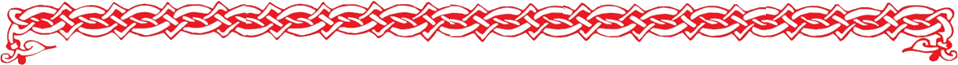 CТАНОВЛЕНИЕ ДРЕВНЕРУССКОГО ГОСУДАРСТВА
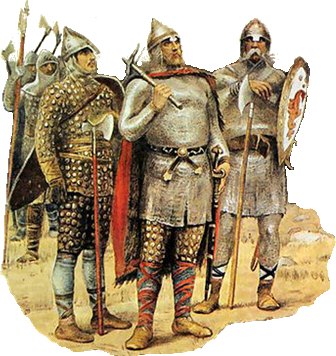 Образовательная система «Школа 2100». 
Данилов Д.Д. и др. Всеобщая история. 6 класс. История России. § 4 
Автор презентации: Казаринова Н.В. (учитель, г. Йошкар-Ола)
© ООО «Баласс», 2014.
[Speaker Notes: В. Васнецов Призвание варягов - http://upload.wikimedia.org/wikipedia/commons/thumb/1/16/%D0%92%D0%B0%D1%80%D1%8F%D0%B3%D0%B8.jpg/800px-%D0%92%D0%B0%D1%80%D1%8F%D0%B3%D0%B8.jpg]
ОПРЕДЕЛЯЕМ ПРОБЛЕМУ
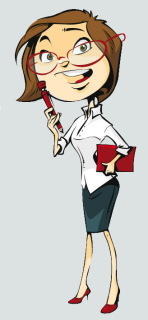 Легенда о призвании варягов 
из русской летописи XI–XII вв.
«В год 6370 (862). Изгнали [чудь, словене, меря] варяг за море и не дали им дани, и начали сами собой владеть. И не было средь них правля, и встал род на род, и была у них усобица, и стали воевать сами с собой. И сказали себе: «Поищем себе князя, который бы владел нами и судил по праву». И пошли за море к варягам, к руси... Сказали руси чудь, словене, кривичи и весь: «Земля наша велика и обильна, а порядка в ней нет. Приходите княжить и владеть нами». И избрались [среди варягов] трое братьев со своими родами... и пришли [к словенам], и сел старший Рюрик в Новгороде, а другой – Синеус – на Белоозере, третий – Трувор – в Изборске».
Легенда о призвании варягов из русской летописи XI–XII вв.

«В год 6370 (862). Изгнали [чудь, словене, меря] варяг за море и не дали им дани, и начали сами собой владеть. И не было средь них правля, и встал род на род, и была у них усобица, и стали воевать сами с собой. И сказали себе: «Поищем себе князя, который бы владел нами и судил по праву». И пошли за море к варягам, к руси... Сказали руси чудь, словене, кривичи и весь: «Земля наша велика и обильна, а порядка в ней нет. Приходите княжить и владеть нами». И избрались [среди варягов] трое братьев со своими родами... и пришли [к словенам], и сел старший Рюрик в Новгороде, а другой – Синеус – на Белоозере, третий – Трувор – в Изборске».
Справочные сведения
1. Норманнские сказания упоминают отважного конунга Рюрика Рыжего, немецкие хроники – конунга Рёрика Датского, переселившегося на восток в середине IX века.
2. Рядом с Новгородом археологи раскопали маленькую крепость IX века («Рюриково городище»), в которой найдены многочисленные скандинавские вещи: оружие, украшения в виде драконов, богинь-валькирий, молоточки Тора (бога войны).
3. Арабские, персидские и византийские источники упоминают восточнославянских князей с VIII века.
Справочные сведения

1. Норманнские сказания упоминают отважного конунга Рюрика Рыжего, немецкие хроники – конунга Рёрика Датского, переселившегося на восток в середине IX века.
2. Рядом с Новгородом археологи раскопали маленькую крепость IX века («Рюриково городище»), в которой найдены многочисленные скандинавские вещи: оружие, украшения в виде драконов, богинь-валькирий, молоточки Тора (бога войны).
3. Арабские, персидские и византийские источники упоминают восточнославянских князей с VIII века.
Какие справочные сведения подтверждают летописную легенду, а какие противоречат ей?
Кого легенда считает создателем государства на Руси?
[Speaker Notes: Анимация построена на триггерах. Щелчок по документу выводит на слайд увеличенную копию документа. Щелчок по увеличенному документу сворачивает его. Смена вопросов происходит  по щелчку на тексте вопроса. Переход на следующий слайд – щелчок за пределами текстовых блоков]
ОПРЕДЕЛЯЕМ ПРОБЛЕМУ
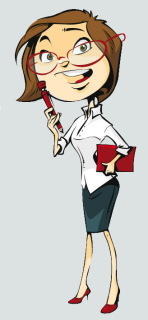 КОГО МОЖНО СЧИТАТЬ СОЗДАТЕЛЕМ ДРЕВНЕРУССКОГО ГОСУДАРСТВА?
ВАША ФОРМУЛИРОВКА ПРОБЛЕМЫ МОЖЕТ НЕ СОВПАДАТЬ С АВТОРСКОЙ. ПОЖАЛУЙСТА, ВЫБЕРИТЕ В КЛАССЕ ТУ ФОРМУЛИРОВКУ, КОТОРАЯ ВАМ НАИБОЛЕЕ ИНТЕРЕСНА!
[Speaker Notes: Анимация поставлена на щелчок. Вопрос исчезает, возникает авторская формулировка проблемной ситуации]
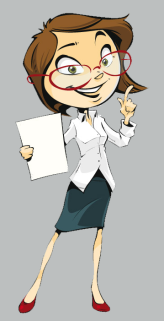 ВСПОМИНАЕМ ТО, ЧТО ЗНАЕМ
Необходимый уровень. Отметь признаки государства.
Повышенный уровень. Запиши, к какому понятию относятся оставшиеся признаки.
[Speaker Notes: Для выполнения задания необходимо воспользоваться встроенными средствами Microsoft  PPT в режиме просмотра (инструмент «ПЕРО»)]
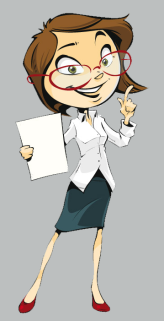 ВСПОМИНАЕМ ТО, ЧТО ЗНАЕМ
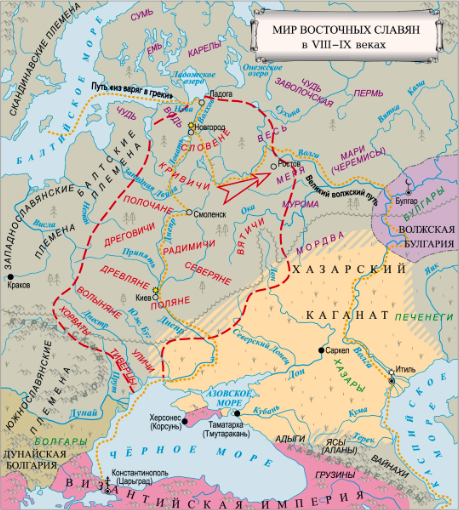 Необходимый уровень. Какие племена можно условно именовать «мир восточных славян и их соседей»?
[Speaker Notes: Анимация поставлена на щелчок. Происходит выцветание задания и появление таблицы. Заполнение таблицы в режиме просмотра происходит при использовании встроенных средств Microsoft PPT]
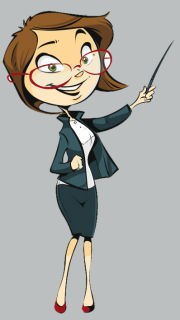 ОТКРЫВАЕМ НОВЫЕ ЗНАНИЯ
1. «Поищем себе князя…»
2. «Откуда пошла Русская земля…»
3. Князья русов
4. «Иду на вы!»
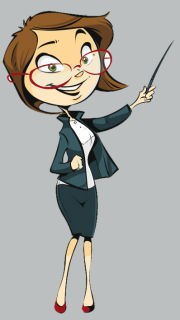 «ПОИЩЕМ СЕБЕ КНЯЗЯ…»
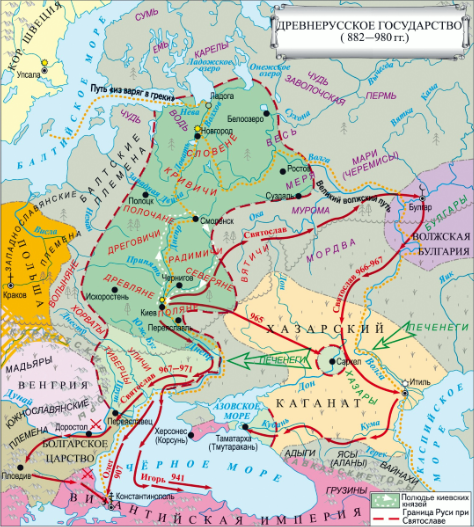 Предпосылки возникновения Древнерусского государства
Необходимый уровень. Выдели по тексту предпосылки возникновения Древнерусского государства.
[Speaker Notes: Выполнение задания в режиме просмотра возможно при использовании встроенных средств Microsoft PPT (инструмент «ПЕРО»)]
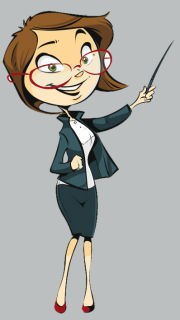 «ПОИЩЕМ СЕБЕ КНЯЗЯ…»
Необходимый уровень. Как должен был повлиять распад родовых общин на переход восточных славян от первобытного общества к цивилизации?
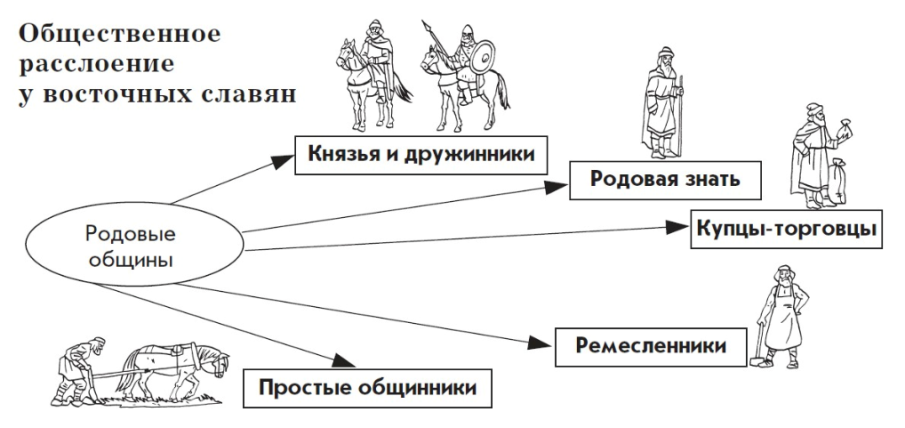 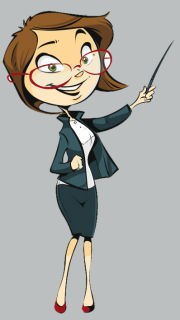 «ОТКУДА ПОШЛА РУССКАЯ ЗЕМЛЯ…»
Необходимый уровень. Судя по этой схеме, какие черты государства сложились на Руси?
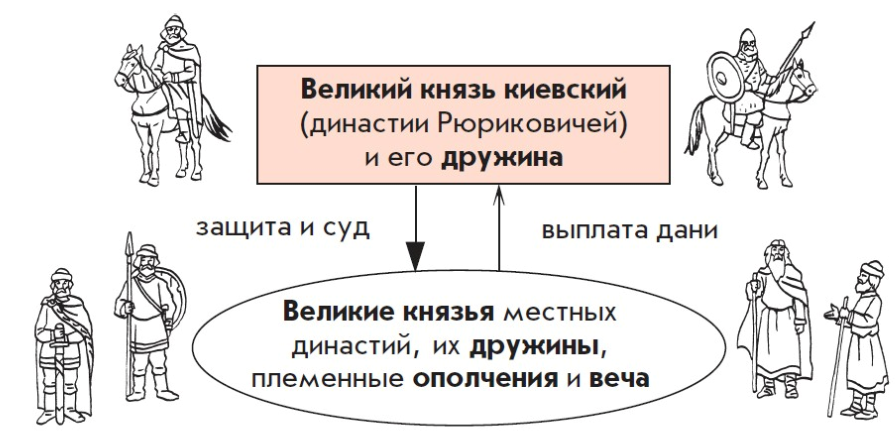 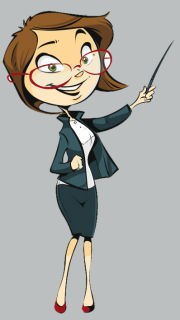 «ОТКУДА ПОШЛА РУССКАЯ ЗЕМЛЯ…»
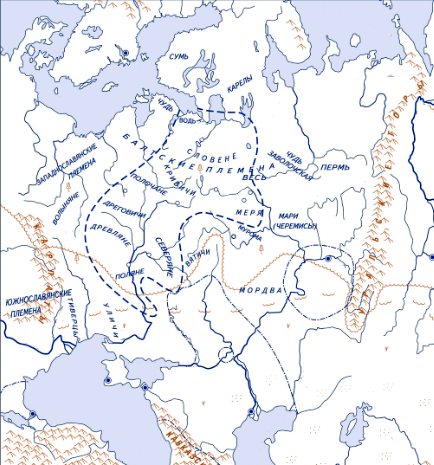 Необходимый уровень. На карте отметь два центра образования Древнерусского государства и территорию государства при князе Олеге.
Повышенный уровень. Нанеси на карту доказательства усиления международного влияния Древнерусского государства при первых князьях. Придумай условные знаки для карты.
[Speaker Notes: Анимация поставлена на щелчок. Вопрос исчезает, возникает карта
Выполнение задания в режиме просмотра возможно при использовании встроенных средств Microsoft PPT (инструмент «ПЕРО»)]
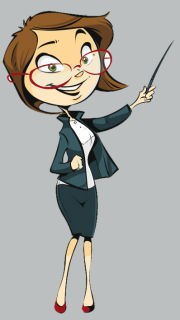 «ОТКУДА ПОШЛА РУССКАЯ ЗЕМЛЯ…»
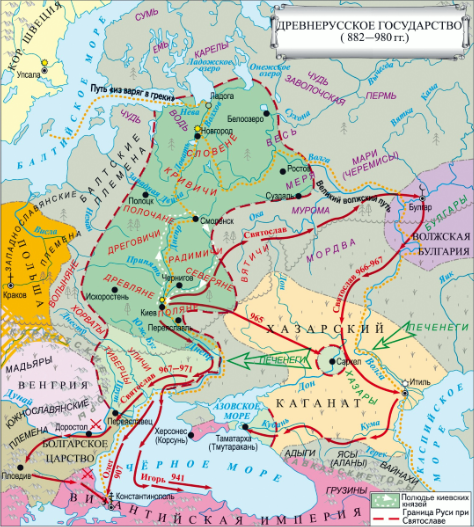 ___________
___________
___________
___________
___________
___________
___________
___________
___________
Необходимый уровень. Какие племена оказались в составе Древнерусского государства в 882 году? За чей счёт увеличилась территория к 980 году?
[Speaker Notes: Анимация поставлена на щелчок. Вопрос исчезает, возникает карта
Выполнение задания в режиме просмотра возможно при использовании встроенных средств Microsoft PPT (инструмент «ПЕРО»)]
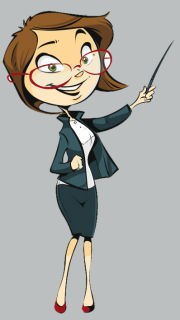 КНЯЗЬЯ РУСОВ
Повышенный уровень. Укажи имена первых русских князей. Из текста учебника выдели и запиши те их действия, которые способствовали усилению Древнерусского государства.
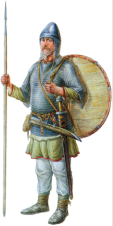 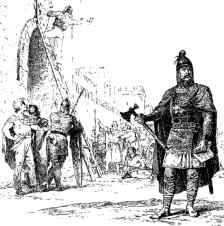 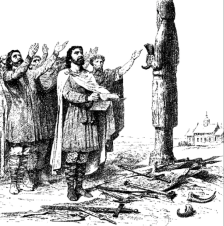 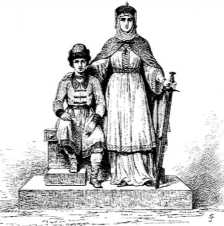 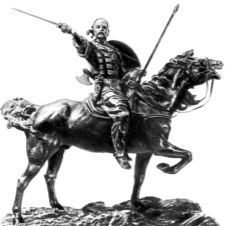 1.
2.
3.
4.
5.
[Speaker Notes: Рисунки – учебник, § 4]
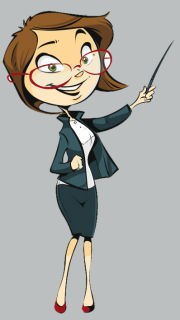 «ИДУ НА ВЫ!»
Необходимый уровень. Как ты думаешь, какую роль сыграл князь Святослав для жителей Руси?
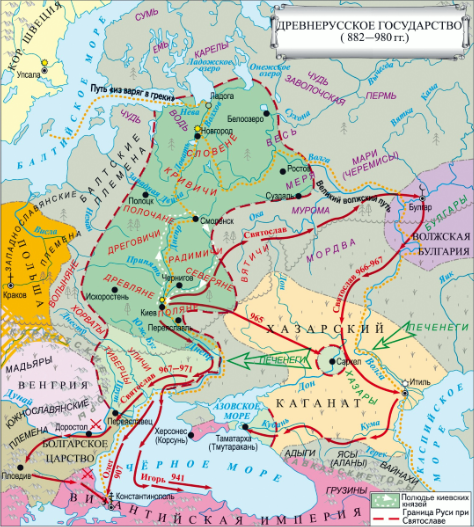 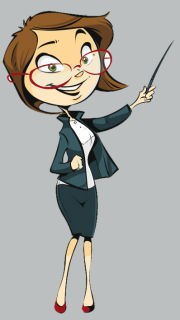 ОТКРЫВАЕМ НОВЫЕ ЗНАНИЯ
В IX–X веках происходило становление Древнерусского
государства – монархии, объединившей племена восточных славян и их ближайших соседей под властью одной княжеской династии
ПРИМЕНЯЕМ НОВЫЕ ЗНАНИЯ
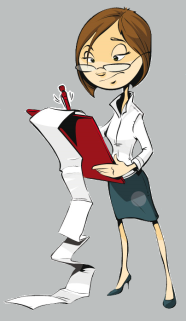 Какого князя, на твой взгляд, Рюрика или Олега, можно считать создателем Древнерусского государства? Свой ответ запиши в таблицу.
Необходимый уровень. Приведи одно доказательство своей точки зрения.
Повышенный уровень. Приведи два-три доказательства своей точки зрения.
Максимальный уровень. При доказательстве своей точки зрения используй материал, не изучавшийся на уроках (из книг, кинофильмов, игр).
ПРИМЕНЯЕМ НОВЫЕ ЗНАНИЯ
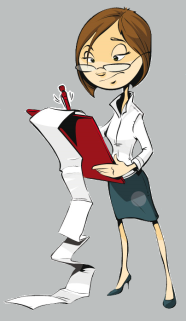 Необходимый уровень. На ленте времени  правильно подпиши даты: 862, 882, 907, 945, 972. Рядом с соответствующей датой подпиши событие:  «объединение Новгорода и Киева».
Повышенный уровень. Укажи три даты, которые ты считаешь наиболее важными в процессе становления Древнерусского государства. Своё мнение объясни.
ПРИМЕНЯЕМ НОВЫЕ ЗНАНИЯ
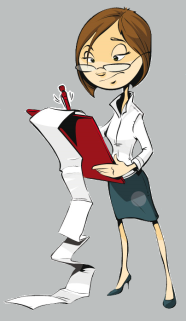 Повышенный уровень. Расположи отрывки в хронологическом порядке. Определи и запиши, какой процесс здесь представлен.
Е. В лето 6370 (862) изгнали варягов за море и не дали им дани, и начали сами собой владеть. И не было между ними правды. И встал род на род, и были меж ними усобицы, и начали воевать сами с собой. И сказали они себе: «Поищем князя, который владел бы нами и судил по праву». И пошли за море к варягам, к руси. Сказали руси, чудь, словене, кривичи все: «Земля наша велика и обильна. А порядка в ней нет. Приходите княжить и владеть нами». И избрались три брата со своими родами, и взяли с собой всю Русь… И сел в Ладоге старейший Рюрик, а другой – Синеус – на Белом озере, а третий – Трувор – в Изборске. И от тех варягов прозвалась Русская земля.
Ж. Было у Рюрика два мужа, и отпросились они в Царьград со своим родом. И отправились по Днепру, и, проходя мимо, увидели на горе городок. И спросили: «Чей это городок?» И сказали им: «Были три брата Кий, Щек и Хорив, которые построили городок этот и погибли. А мы, их потомки, сидим здесь и платим дань хазарам». Аскольд и Дир остались в этом городе, собрали около себя много варягов и стали владеть землёю полян.
Б. Поляне жили особо и владели своими родами… И было три брата: один по имени Кий, другой – по имени Хорив, третий – Щек, а сестра их была Лыбедь. Сидел Кий на горе, где ныне подъем Боричев, а Щек сидел на горе, которая ныне зовется Щековицей, а Хорив на третьей горе, которая прозвалась Хоривицей. И построили городок во имя старшего своего брата, и назвали его Киев.
Г. Олег спрятал одних воинов в ладьях, а других оставил позади, а сам пошел к горам, неся малолетнего Игоря… И послал к Аскольду и Диру, говоря им, что «гость я, и идем мы, греки, от Олега и княжича Игоря. Придите к нам, своим родичам». Когда же Аскольд и Дир пришли, воины выскочили из ладей. И сказал Олег Аскольду и Диру: «Вы не князья и не княжеского рода, а это сын Рюриков». И убили Аскольда и Дира.
З. В год 859 из заморья взимали дань с чуди, и со словен, и с мери, и с всех кривичей.
Д. Умер Рюрик, передав свое княжение Олегу, своему родичу, которому отдал на руки сына Игоря, ибо тот был еще совсем мал.
А. Два года спустя умерли Синеус и брат его Трувор. И всю власть принял один Рюрик.
В. И сел Олег княжить в Киеве, и сказал Олег: «Это будет мать городам русским».
З
Г
Д
Е
Ж
А
Б
В
[Speaker Notes: Анимация построена на триггерах. Щелчок по букве открывает документ, щелчок по документу сворачивает его]